Департамент образования Ивановской области
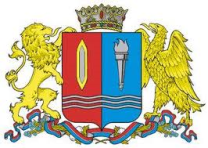 Департамент образования Ивановской области
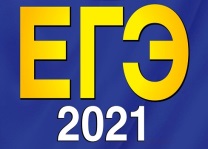 Подготовка 
к государственной итоговой аттестации 
 по образовательным программам среднего общего образования 
(ГИА – 11)
в Ивановской области 
в 2020-2021 учебном году

Малкова Любовь Юрьевна, главный консультант
Департамента образования 
Ивановской области
Департамент образования Ивановской области
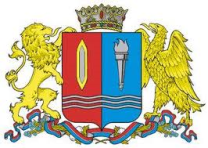 Департамент образования Ивановской области
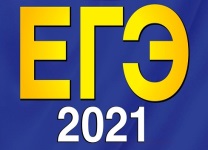 Нормативные документы:

Федеральный закон «Об образовании в Российской Федерации» от 29.12.2012 № 273-ФЗ (ст.59);

Порядок проведения ГИА-11, утвержденный приказами  Министерства просвещения Российской Федерации, Федеральной службы   по надзору в сфере образования и науки от 07.11.2018 № 190/1512 «Об утверждении Порядка проведения государственной итоговой аттестации по образовательным программам среднего общего образования»
Департамент образования Ивановской области
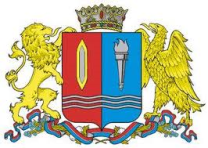 Департамент образования Ивановской области
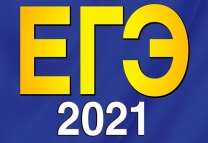 Нормативные документы:

 Постановление Правительства Российской Федерации от 31 августа 2013 года №755 «О федеральной информационной системе обеспечения проведения государственной итоговой аттестации обучающихся, освоивших основные образовательные программы основного общего и среднего общего образования, и приема граждан в образовательные организации для получения среднего профессионального и высшего образования и региональных информационных системах обеспечения проведения государственной итоговой аттестации обучающихся, освоивших основные образовательные программы основного общего и среднего общего образования»
Департамент образования Ивановской области
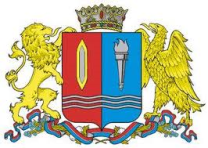 Департамент образования Ивановской области
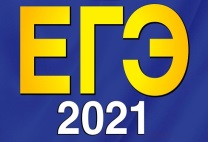 Ежегодно  приказом Департамента образования Ивановской области утверждаются пункты проведения экзаменов (ППЭ)
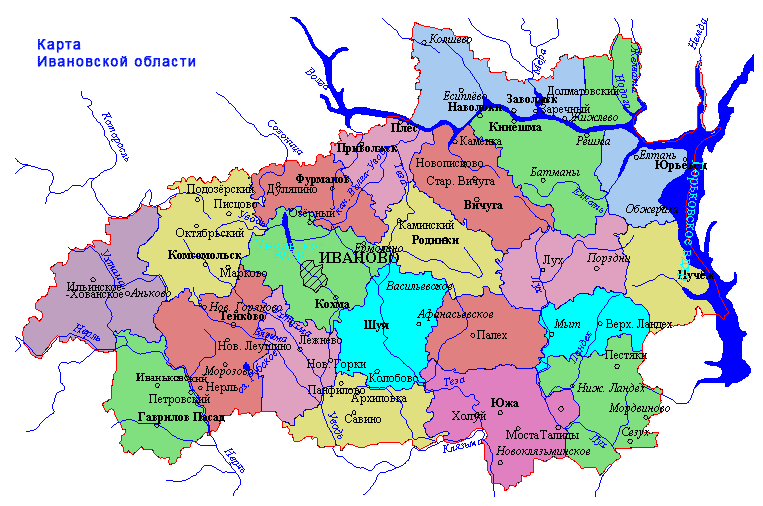 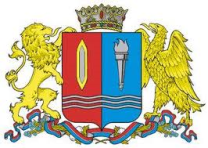 Департамент образования Ивановской области
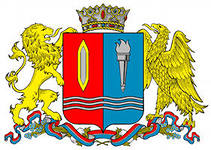 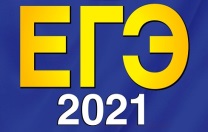 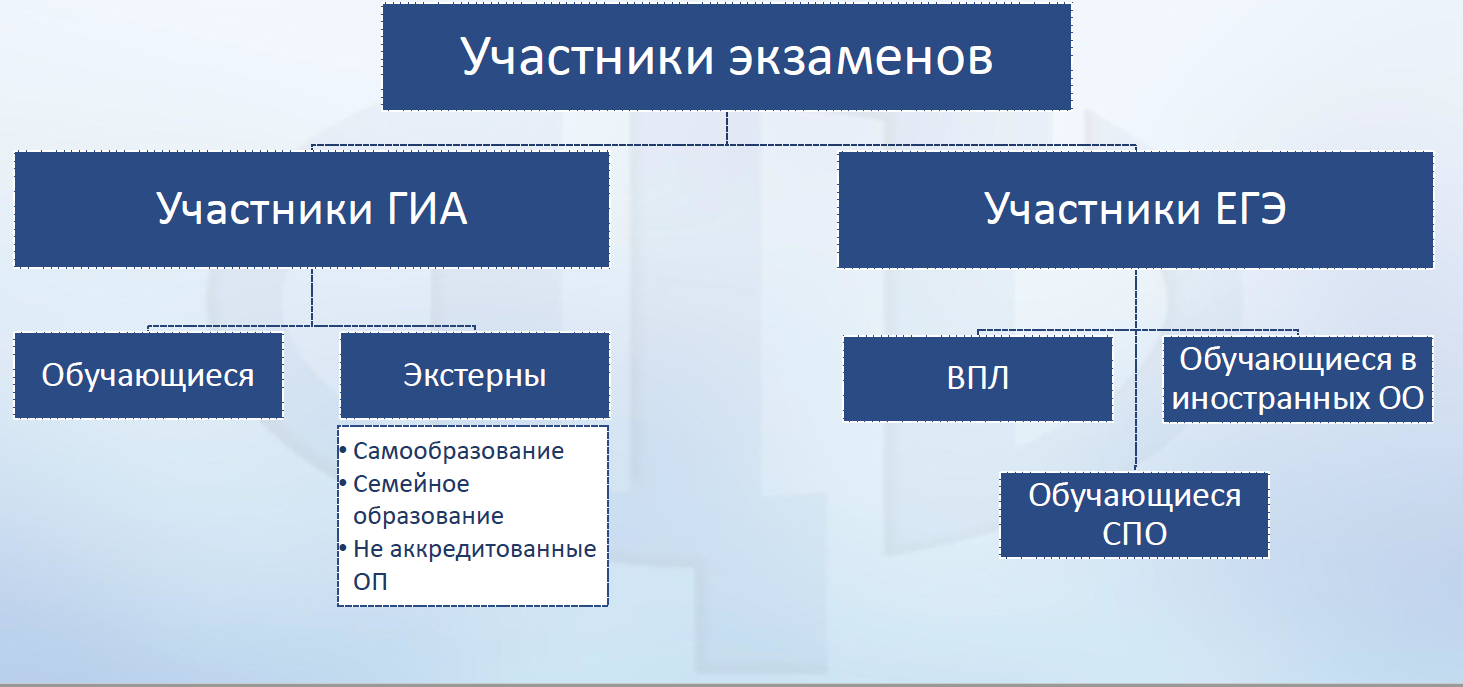 Департамент образования Ивановской области
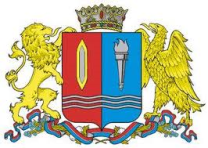 Департамент образования Ивановской области
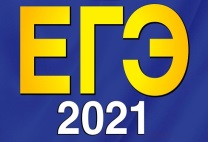 Формы  ГИА-11
(п.7 Порядка проведения )
Департамент образования Ивановской области
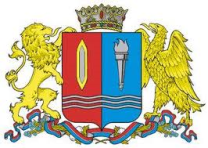 Департамент образования Ивановской области
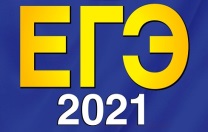 ЕГЭ проводится 
по 15 общеобразовательным предметам
русский язык
математика (базовая и профильная) 
физика
химия
история
обществознание
информатика и информационно-коммуникационные технологии (ИКТ) 
биология
география
иностранные языки (английский, немецкий, французский и испанский, китайский языки) 
литература
Департамент образования Ивановской области
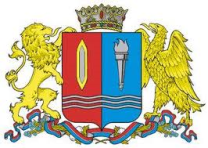 Департамент образования Ивановской области
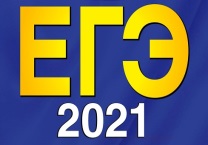 Количество экзаменов
Департамент образования Ивановской области
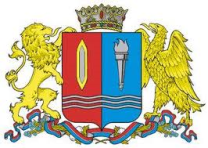 Департамент образования Ивановской области
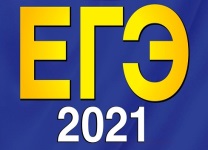 ВЫБОР  математики
(п.11 Порядка проведения ГИА -11)
Математика базовый уровень 

(признается в качестве результатов ГИА и профессиональными образовательными организациями)
ПЕРЕСДАЧА
Математика базовый уровень
Математика базового или профильного уровня 
( принимает решение выпускник)

п.51  Порядка ГИА -11
ПЕРЕСДАЧА
Математика профильного уровня

(признается в качестве результатов ГИА, вступительных испытаний по математике в образовательные организации высшего образования)
Департамент образования Ивановской области
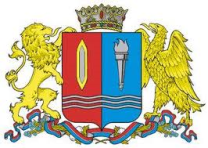 Департамент образования Ивановской области
Этапы ГИА - 11
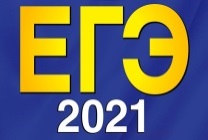 Департамент образования Ивановской области
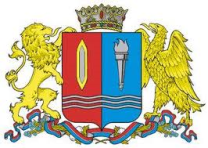 Департамент образования Ивановской области
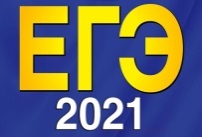 В  досрочный  период в  ГИА  имеют право принять участие


 лица, окончившие образовательные организации со справкой в предыдущие годы
 
выпускники прошлых лет
Департамент образования Ивановской области
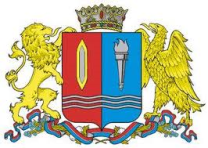 Департамент образования Ивановской области
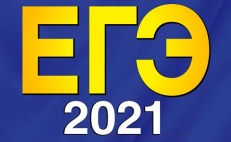 В основной период в ГИА участвуют

выпускники  текущего года
 
выпускники прошлых лет, в том числе лица, у которых срок действия ранее полученного свидетельства о результатах ЕГЭ не истек, но набранные баллы недостаточны для поступления
(только в резервные дни)
Департамент образования Ивановской области
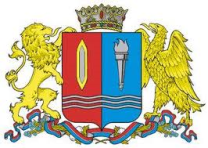 Департамент образования Ивановской области
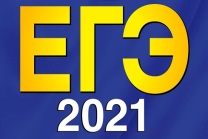 Резервные дни  основного этапа для:

 - не сдавших экзамен или не завершивших выполнение экзаменационной работы по уважительным причинам (болезнь или иные обстоятельства, подтвержденные документально)
-  у кого совпали выбранные экзамены
Департамент образования Ивановской области
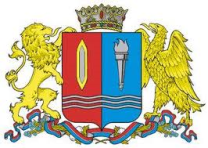 Департамент образования Ивановской области
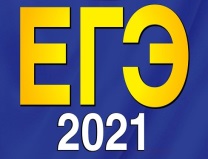 Дополнительный этап для:

не сдавших обязательные экзамены   
или не завершивших выполнение экзаменационной работы по уважительным причинам (болезнь или иные обстоятельства, подтвержденные документально)
Департамент образования Ивановской области
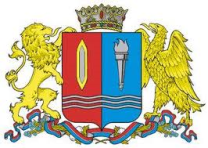 Департамент образования Ивановской области
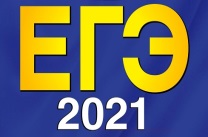 Продолжительность экзамена
математика профильного уровня
информатика и ИКТ
обществознание
история
литература
Физика
биология
3 часа  55 минут
(235 минут)
3 часа 30 минут
(210 минут)
русский язык
химия
3 часа
(180 минут)
математика базового уровня
география
иностранные языки (письменная часть)
15 минут
иностранные языки (говорение)
12 минут
китайский язык  (говорение)
Департамент образования Ивановской области
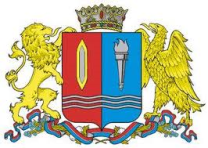 Департамент образования Ивановской области
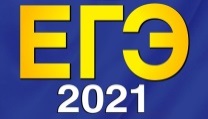 Перечень средств обучения и воспитания, используемые на экзаменах
математика
линейка, не содержащая справочной информации для построения чертежей и рисунков
линейка для построения графиков, оптических и электрических схем; непрограммируемый калькулятор
физика
непрограммируемый калькулятор; периодическая система Д.И.Менделеева, таблица растворимости солей, кислот и оснований в воде; электрохимический ряд напряжений металлов
химия
линейка для измерения расстояний по топографической карте, непрограммируемый калькулятор, транспортир, не содержащий справочной информации, для определения азимутов
география
Департамент образования Ивановской области
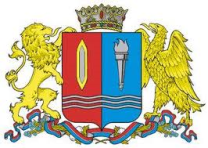 Департамент образования Ивановской области
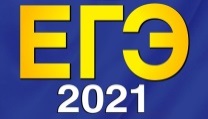 При проведении ГИА в форме ЕГЭ (за исключением ЕГЭ по математике базового уровня) используется стобалльная система оценки. По каждому предмету ЕГЭ установлено минимальное количество баллов, преодоление которого подтверждает освоение образовательной программы среднего общего образования
Департамент образования Ивановской области
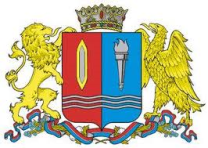 Департамент образования Ивановской области
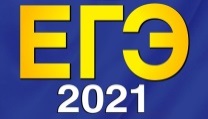 Условие для получения аттестата
«Зачет»
по сочинению (изложению)
Для получения аттестата:


Необходимый минимум баллов ЕГЭ по русскому языку - 24, по математике профильного уровня – 27 

Для сдающих математику базового уровня - своя шкала, пятибалльная. И здесь для получения аттестата нужно набрать не меньше 3 баллов.
Департамент образования Ивановской области
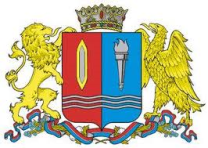 Департамент образования Ивановской области
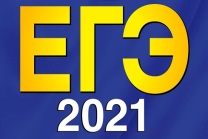 Минимальное количество баллов  ЕГЭ 
по общеобразовательным предметам, соответствующим специальности или направлению подготовки, по которым осуществляется прием в вузы на 2021/2022 учебный год
русский язык –  40 баллов   (36 баллов –в 2020)
математика профильный уровень – 39 баллов   (27)
физика, химия, биология  – 39 баллов  (36)
история - 35 баллов (32)
информатика и ИКТ – 44 балла(40)
география – 40 баллов (37)
обществознание – 45 баллов (42)
иностранные языки – 30 баллов (22)
литература – 40 баллов ( 32)

                             (Приказ Минобрнауки России от 25 августа 2020 года № 1113)
Департамент образования Ивановской области
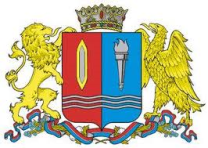 Департамент образования Ивановской области
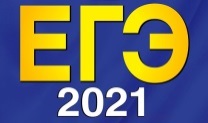 Сочинение (изложение) 
как допуск к государственной 
итоговой аттестации

5 апреля 2021 года
 21 апреля 2021 года
5 мая 2021 года
Департамент образования Ивановской области
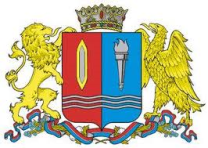 Департамент образования Ивановской области
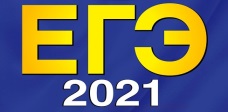 открытые тематические направления для итогового сочинения 
2020/21 учебного года :
  Забвению не подлежит 
Я и другие 
Время перемен 
Разговор с собой 
Между прошлым и будущим: портрет моего поколения
Департамент образования Ивановской области
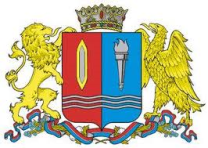 Департамент образования Ивановской области
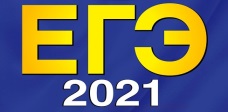 Комплекты тем сочинений 
(в рамках открытых направлений) и текстов  изложений станут известны выпускникам 
в день проведения  итогового сочинения (изложения) 
за 15 минут до начала экзамена               www.ege.edu.ru
Департамент образования Ивановской области
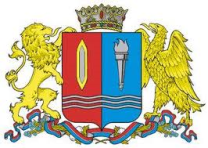 Департамент образования Ивановской области
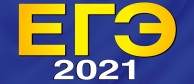 ДОПУСК
 к ГИА -11
Департамент образования Ивановской области
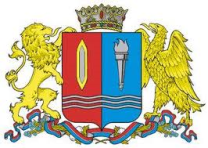 Департамент образования Ивановской области
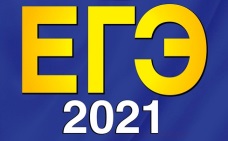 Подача заявления на прохождение ГИА -11
Возможность изменения выбранных 
до 1 февраля экзаменов – не позднее чем за две недели до даты экзаменов  при наличии  уважительных причин (болезни или иных обстоятельств), подтвержденных документально. Обучающийся подает заявление в ГЭК с указанием измененного перечня учебных предметов, по которым он планирует пройти ГИА, и причины изменения заявленного ранее перечня.
1 февраля 2021 года
Департамент образования Ивановской области
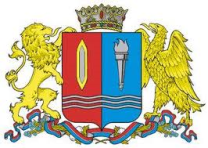 Департамент образования Ивановской области
Процедура проведения экзаменов
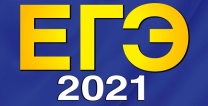 Департамент образования Ивановской области
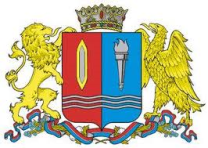 Департамент образования Ивановской области
Процедура проведения экзаменов
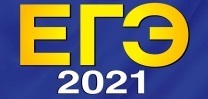 Департамент образования Ивановской области
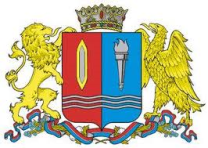 Департамент образования Ивановской области
Процедура проведения экзаменов
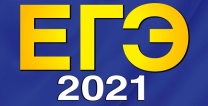 Департамент образования Ивановской области
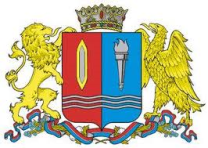 Департамент образования Ивановской области
Лицам, допустившим нарушение установленного порядка проведения ГИА -11, чьи результаты ЕГЭ были аннулированы по решению государственной экзаменационной комиссии,
 предоставляется право участия в ЕГЭ по учебным предметам по выбору не ранее чем через год с года аннулирования результатов ЕГЭ
( п.94  Порядка ГИА-11)
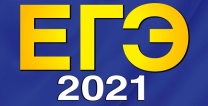 Департамент образования Ивановской области
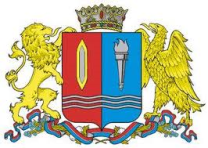 Департамент образования Ивановской области
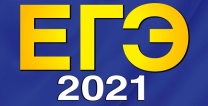 Особые условия прохождения ГИА
Департамент образования Ивановской области
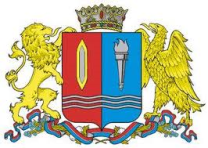 Департамент образования Ивановской области
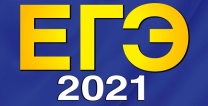 Утверждение результатов
Департамент образования Ивановской области
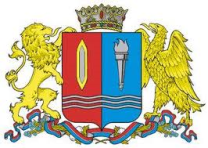 Департамент образования Ивановской области
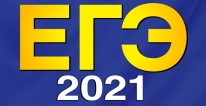 Информирование о результатах ГИА
Ознакомление обучающихся, выпускников прошлых лет с полученными ими результатами ГИА по учебному предмету осуществляется  в течение одного рабочего дня со дня их передачи в образовательные организации. 
     Указанный день считается официальным днем объявления результатов.
Департамент образования Ивановской области
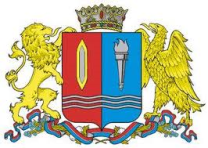 Департамент образования Ивановской области
Этап получения результатов ЕГЭ
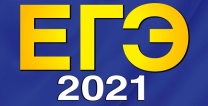 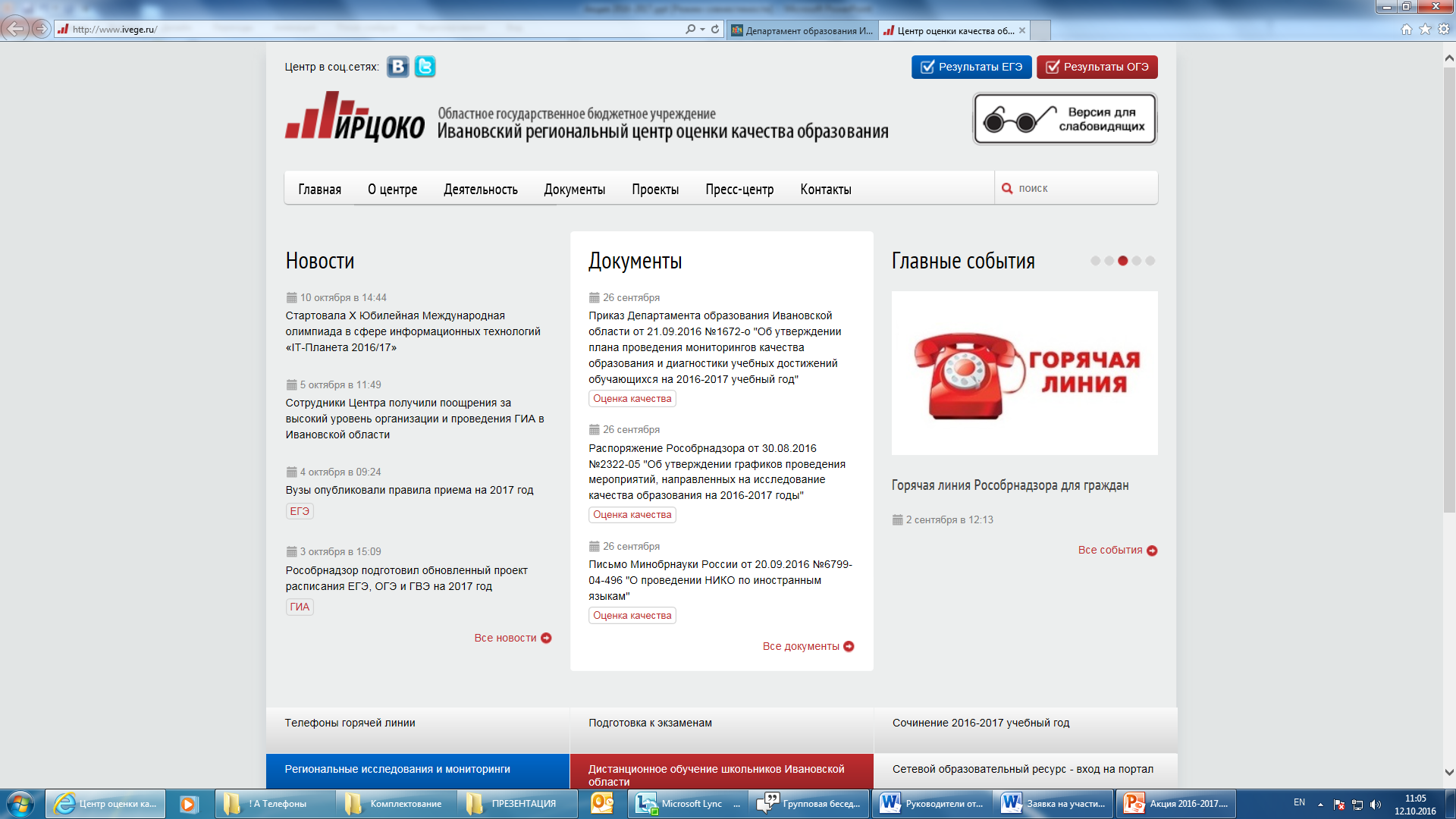 Департамент образования Ивановской области
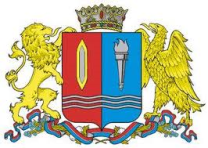 Департамент образования Ивановской области
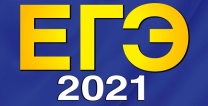 Подача апелляций
Департамент образования Ивановской области
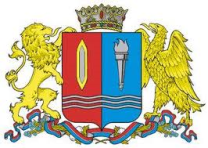 Департамент образования Ивановской области
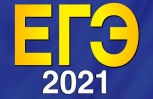 Получение аттестатов особого образца и медалей «За особые успехи в учении»

имеющим итоговые отметки «отлично» по всем учебным предметам учебного плана на уровне среднего общего образования,
успешно прошедшим государственную итоговую аттестацию (без учета результатов, полученных при прохождении повторной государственной итоговой аттестации),
набравшим не менее 70 баллов на ЕГЭ по русскому языку и математике профильного уровня или 5 баллов по математике базового уровня
Департамент образования Ивановской области
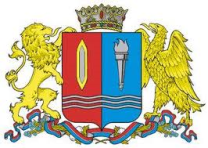 Департамент образования Ивановской области
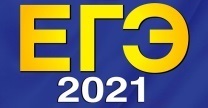 Полезная информация
Департамент образования Ивановской области 
http://iv-edu.ru
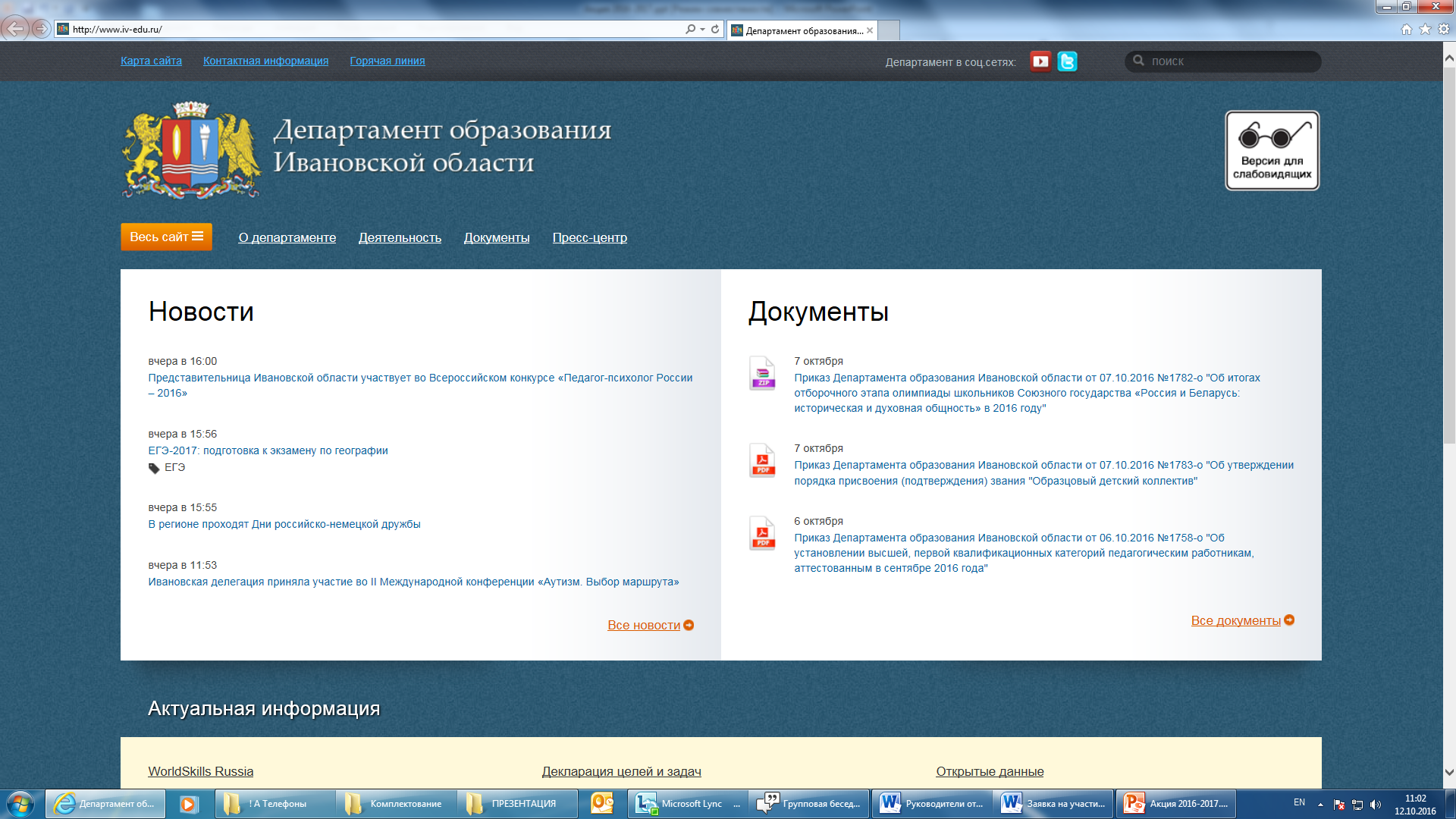 Департамент образования Ивановской области
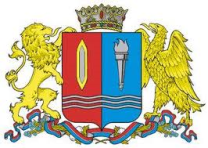 Департамент образования Ивановской области
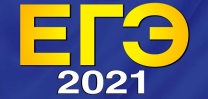 Полезная информация
Ивановский региональный центр 
оценки качества образования  
http://www.ivege.ru/
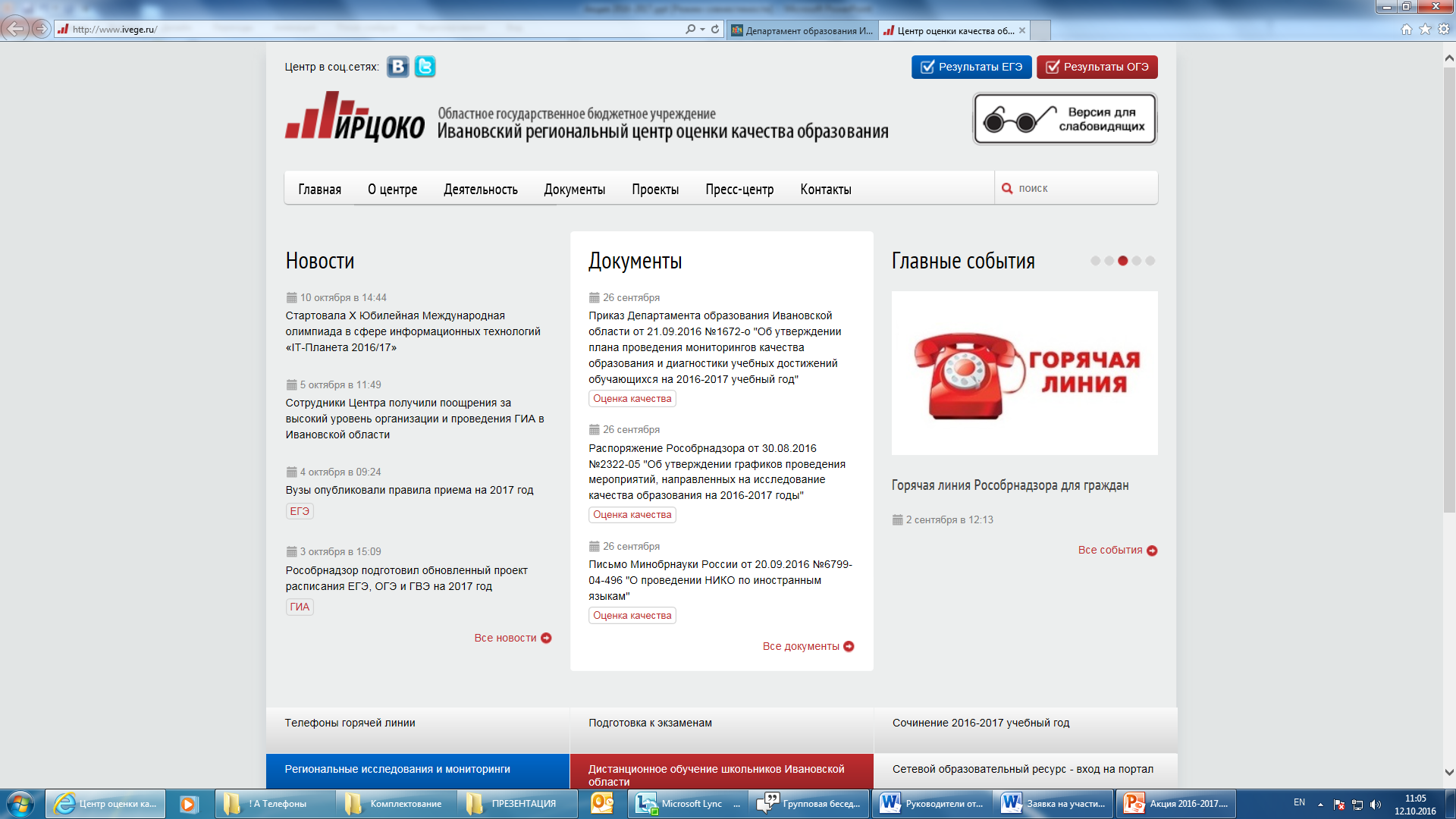 Департамент образования Ивановской области
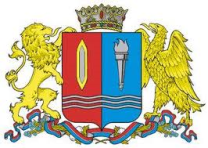 Департамент образования Ивановской области
Полезная информация
Федеральный институт 
педагогических измерений
http://www.fipi.ru/
(открытый банк заданий для подготовки выпускников)
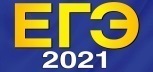 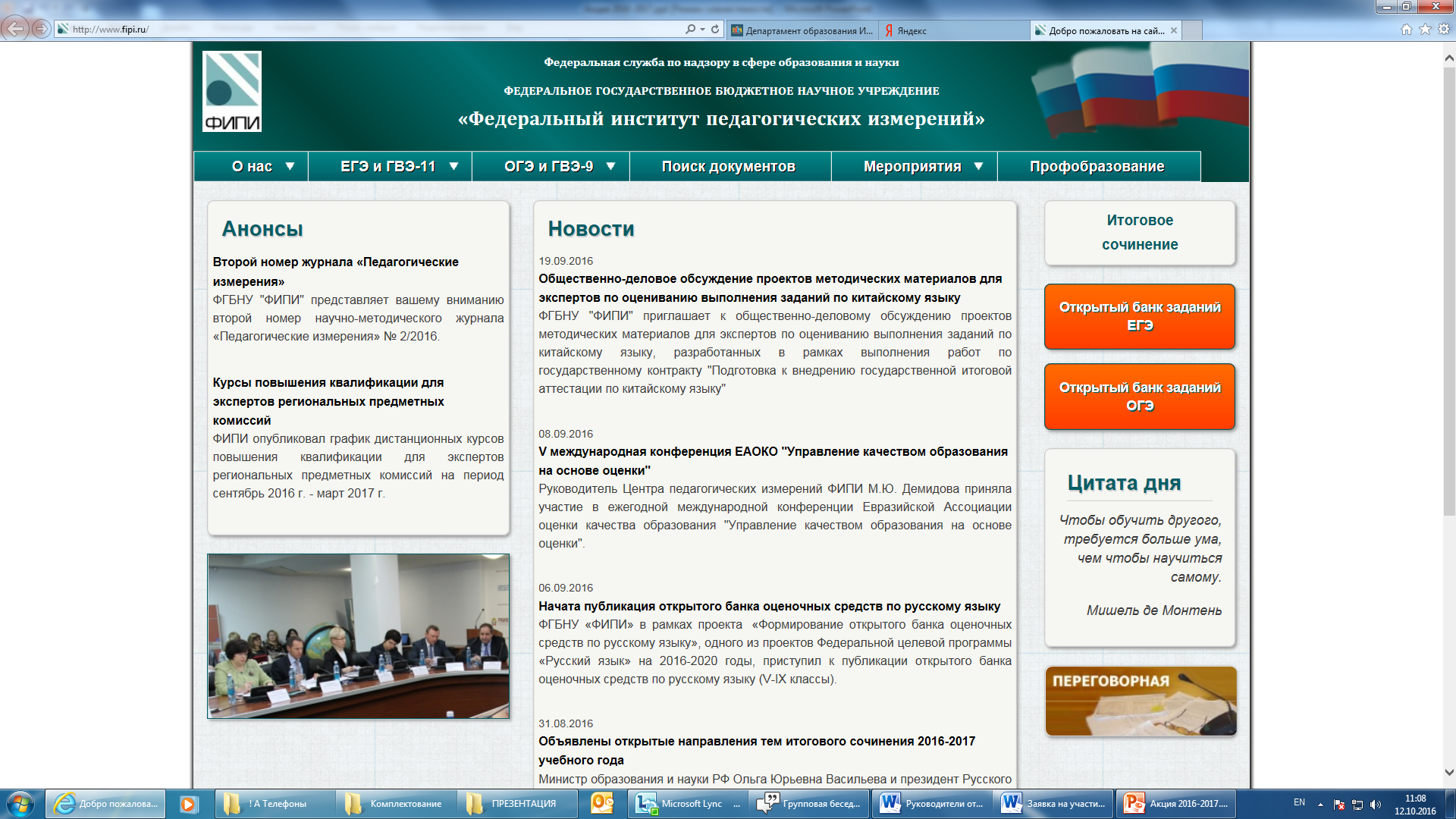 Департамент образования Ивановской области
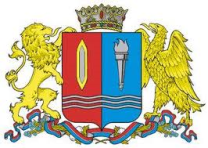 Департамент образования Ивановской области
Контактные телефоны 
 
 Департамент образования Ивановской области
(4932) 41-49-80
malkova.lu@iv-edu.ru


Ивановский региональный 
центр оценки качества образования
(4932) 59-01-71
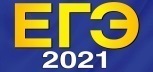